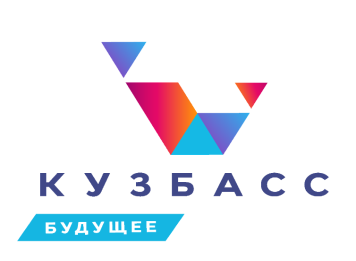 Министерство образования Кузбасса
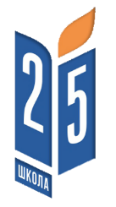 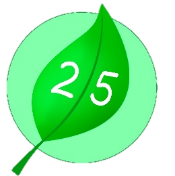 Муниципальное бюджетное общеобразовательное учреждение 
«Средняя общеобразовательная школа № 25 г. Салаира»
Экологическое образование с целью формирования экологической культуры обучающихся в интересах устойчивого развития   
 Опыт реализации модуля  «К устойчивому развитию через «зеленые аксиомы»»
Практика Учимся мудрости у природы
salairschool25@yandex.ru
Вагайцева Лариса Александровна, директор
 8 913-434-64-41
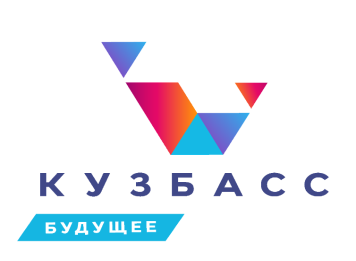 Министерство образования Кузбасса
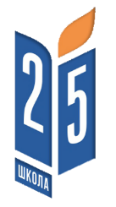 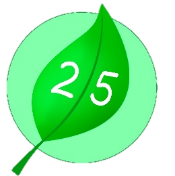 Муниципальное бюджетное общеобразовательное учреждение 
«Средняя общеобразовательная школа № 25 г. Салаира»
Авторы воспитательной практики: 
Дзятковская Елена Николаевна, ведущий научный сотрудник лаборатории дидактики и философии образования, доктор биологических наук, профессор, руководитель сетевой кафедрой ЮНЕСКО факультета глобальных процессов МГУ им. М.В. Ломоносова при ФГБНУ «Институт стратегии развития образования РАО». Академик Российской Экологической Академии;
Пустовалова Вега Вадимовна, координатор партнерства «Учимся жить устойчиво в глобальном мире!», директор муниципального автономного учреждения информационно-методического центра города Томска, кандидат педагогических наук, эксперт сетевой кафедры ЮНЕСКО ФГБНУ «ИСРО РАО»;
Вагайцева Лариса Александровна, директор МБОУ «СОШ № 25 г. Салаира», почетный работник общего образования;
Прекина Елена Григорьевна, методист МБОУ «СОШ № 25 г. Салаира», кандидат педагогических наук;
Григорьева Татьяна Валерьевна, заместитель директора по воспитательной работе;
Шван Татьяна Сергеевна, заместитель директора по учебной работе;
Досова Анна Алексеевна, руководитель творческой группы «Зеленый свет».
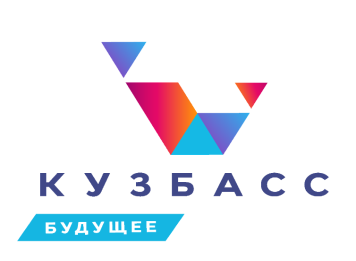 Министерство образования Кузбасса
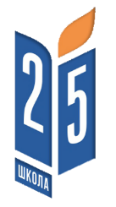 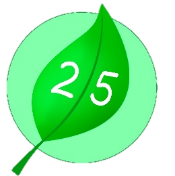 Актуальность и аннотация
Здоровье, качество жизни, мир на Земле зависят от следования этим простым истинам – «зеленым аксиомам» (Хартия Земли)
Экологическое образование занимает особое место в государственной образовательной политике нашей страны. Его важность  зафиксирована в Конституции РФ и Указе Президента РФ от 2 июля 2021г. № 400 «О стратегии национальной безопасности Российской Федерации». Экологическое образование рассматривается в качестве фактора национальной безопасности и сохранения культурного суверенитета страны.
Формирование экологической культуры личности становится важным направлением в обучении.
4  ЭКО
Экологическая грамотность
«Зеленая аксиома» – это вектор от нового способа мышления к новому способу поведения в природе, социуме, экономике
Экологическая образованность
Четыре основных компонента экологического образования
Экологическая компетентность
Экологическая культура
Глобальное общество, общество рисков, сетевой век, цифровая революция, ориентация мира на новый тип развития цивилизации - устойчивое развитие - изменяют миссию социализации обучающихся: теперь это должна быть опережающая социализация, ориентированная на будущее общество, при этом не отрицая «обязательств» социализации относительно традиции и культуры.
Существует противоречие: между характером отбора содержания экологического воспитания в педагогике и традициями конструирования содержания экологического образования в современной школе.
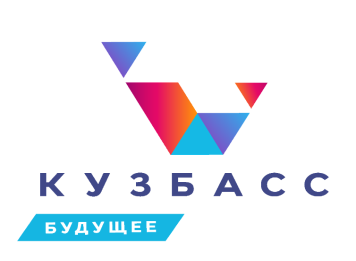 Министерство образования Кузбасса
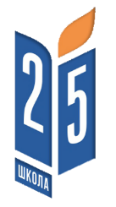 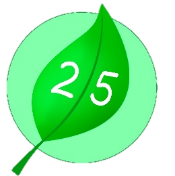 Цель, задачи, планируемые результаты
ЦЕЛЬ: создание условий для формирования  экологического способа поведения  обучающихся в интересах устойчивого развития через  работу с «зеленой аксиомой» «принципиальная возможность гармонии человека и природы на основе знания границ дозволенного и готовности учиться мудрости у природы».
ЗАДАЧИ: 
• апробировать методический конструктор работы с зеленой аксиомой «принципиальная возможность гармонии человека и природы на основе знания границ дозволенного и готовности учиться мудрости у природы»;
• познакомить детей с  содержанием «зеленой аксиомы»: помочь учащимся осознать, почему понимание устойчивого развития значимо для каждого;  активно вовлекать учащихся в обсуждение проблем устойчивого развития; научить рассматривать проблемы с различных точек зрения; стимулировать учащихся к размышлению о проблемах не только в классе или школе, но и вне системы формального образования; внедрять проектную деятельность школьников в урочную, внеурочную деятельность и воспитательную работу;
 разработать  и презентовать    обобщенный способ действий - умение моделировать границы своей  деятельности   в содержательных рамках общего понятия «зеленой аксиомы»; 
 провести диагностику уровня сформированности экологического способа поведения обучающихся (входная диагностика, промежуточная, итоговая)
ПЛАНИРУЕМЫЕ РЕЗУЛЬТАТЫ:  
• Целевые ориентиры результатов экологического  воспитания на уровне начального, основного, среднего   общего образования (Рабочая программа воспитания МБОУ «СОШ № 25 г. Салаира»);
• рефлексивно-оценочные умения: умение рефлексировать личный опыт решения противоречия «поведение человека – его последствия для качества окружающей среды»; 
• Рефлексивно-оценочная деятельность, которая  оценивается в трех направлениях: внешнем – в отношении последствий своих действий для окружающей среды; 
• Внутреннем – в отношении самосознания, своего внутреннего мира и ценностных ориентаций; деятельностном – в отношении организации и управления своей деятельностью, сотрудничеством, коммуникациями.
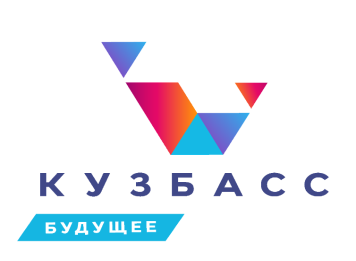 Министерство образования Кузбасса
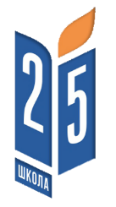 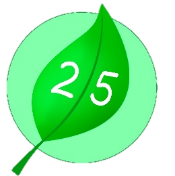 Целевая аудитория практики и количество участников
Начальная школа (1-4 классы) – 60 чел.
Средняя школа (5 - 9 классы) – 80 чел.
  Старшая школа (10-11 классы) – 20 чел.
 Социальные партнёры – 5 чел.
Социум района школы – 60 чел.
Учителя школы – 20 чел.

КОЛИЧЕСТВО УЧАСТНИКОВ:  – 245 чел.
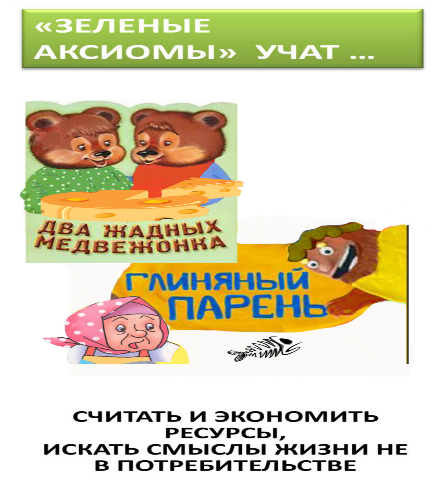 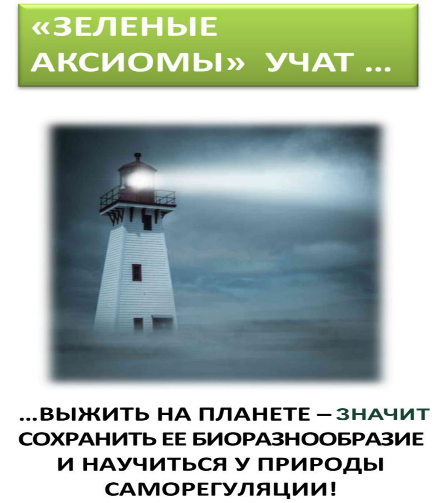 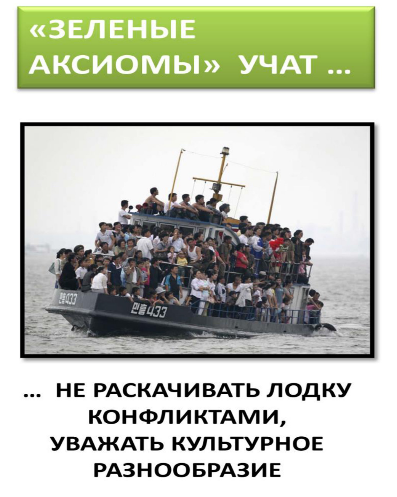 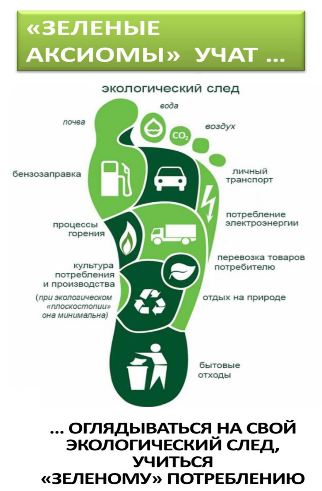 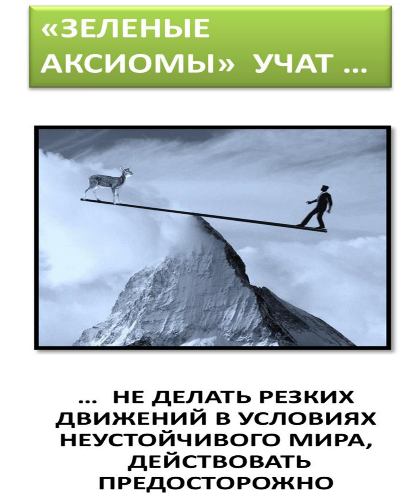 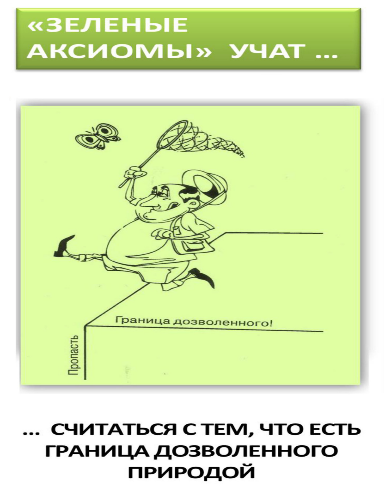 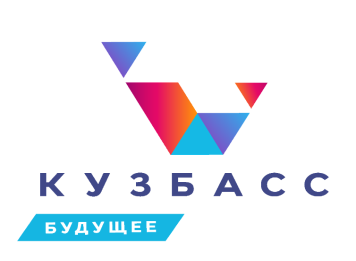 Министерство образования Кузбасса
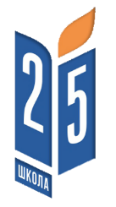 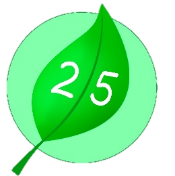 Описание ресурсов, необходимых для внедрения практики
МАТЕРИАЛЬНО-ТЕХНИЧЕСКИЕ: 
школа оснащена новейшим цифровым оборудованием (эл. микроскопы, панели, видеокамеры,   компьютеры,  3 D принтеры, сканеры, фотоаппараты и др.);
Площадь пришкольного участка – 1574, 5 кв. метров,   на котором высажено около 150 экз. деревьев, кустарников и цветов  
90 кв. метров отведено для выращивания саженцев кедра, дуба, сосны и другие.
НАУЧНО-МЕТОДИЧЕСКИЕ:
Выход в сеть Интернет:  Библиотека, фильмотека, презентации | PARTNER-UNITWIN.NET
«Вебинары для устойчивого развития».   Ведущий вебинаров: Дзятковская Е.Н., руководитель Партнерства Кафедры ЮНЕСКО по изучению глобальных проблем и возникающих социальных и этических вызовов для больших городов и их населения на факультете глобальных процессов МГУ им М.В. Ломоносова «Экологическое образование для устойчивого развития в глобальном мире»  Вебинары | PARTNER-UNITWIN.NET
Межрегиональное Сетевое партнерство — МАУ ИМЦ (tomsk.ru)
МБОУ «СОШ № 25 г. Салаира  библиотека, фильмотека, презентации 
Научные публикации научных руководителей.  Серия «Школа устойчивого развития» | PARTNER-UNITWIN.NET
Научные публикации  педагогов школы:
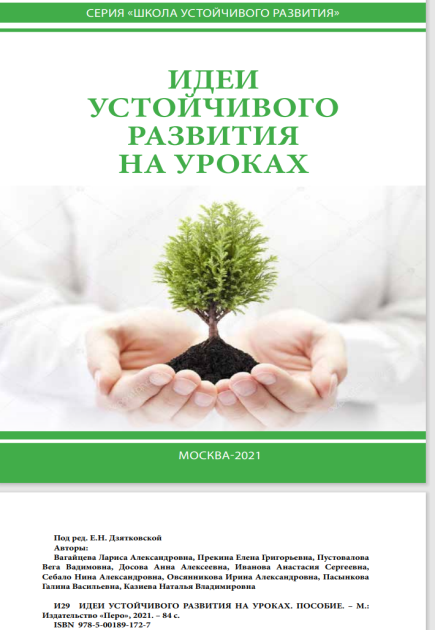 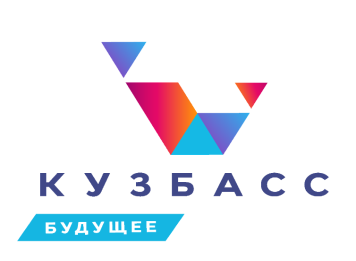 Министерство образования Кузбасса
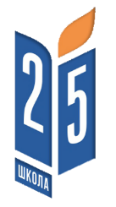 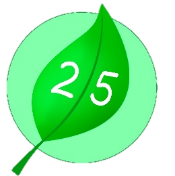 Описание ресурсов, необходимых для внедрения практики
КАДРОВЫЕ: 
Научные руководители и авторы практики:   Дзятковская Елена Николаевна, ведущий научный сотрудник лаборатории дидактики и философии образования, доктор биологических наук, профессор, руководитель сетевой кафедрой ЮНЕСКО факультета глобальных процессов МГУ им. М.В. Ломоносова при ФГБНУ «Институт стратегии развития образования РАО». Академик Российской Экологической Академии;

Вега Вадимовна Пустовалова, координатор партнерства «Учимся жить устойчиво в глобальном мире!», директор муниципального автономного учреждения информационно-методического центра города Томска, кандидат педагогических наук, эксперт сетевой кафедры ЮНЕСКО ФГБНУ «ИСРО РАО»;

Учителя школы, которые все 100% прошли курсы «Как осваивать идеи устойчивого развития?»   2022, 24 часа на базе МАУ «ИМЦ» г. Томска; «Новая модель экологического образования в ключе ФГОС», 24 часа, 2021 г. (МАУ ИМЦ г. Томск).

Социальные партнеры -  участие представителей местного сообщества в управлении школой, предоставление школе дополнительных образовательных возможностей.
 
Бизнес-партнеры - предприятия группы компании ЗАО «Стройсервис»  (Методическое сопровождение и консультирование по конкурсу юниоров WorldSkills Russia Juniors   Компетенция «Ланшафтный дизайн»  (14-16 лет); Компетенция «Охрана окружающей среды» (14-16 лет)
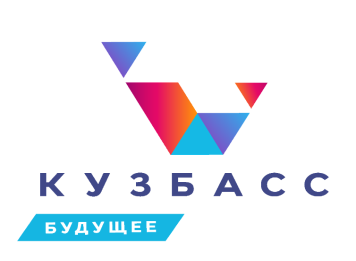 Министерство образования Кузбасса
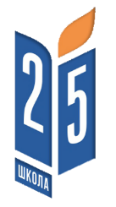 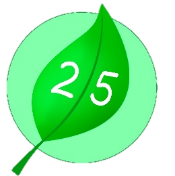 Этапы и формы реализации воспитательной практики
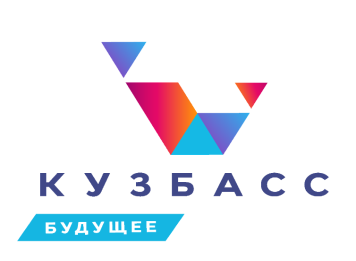 Министерство образования Кузбасса
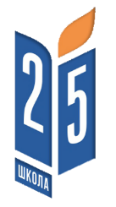 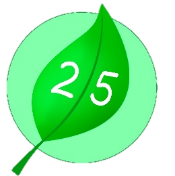 Период реализации воспитательной практики
Первый этап долгосрочного проекта - понимание и осознание  «зеленой аксиомы» «Принципиальная возможность гармонии человека и природы на основе знания границ дозволенного и готовности учиться мудрости у природы» (Учимся мудрости у природы)
 ДАТЫ: сентябрь 2022 — май  2023 гг.
Долгосрочный проект  2022 -2026 г. «К устойчивому развитию через «зеленые аксиомы»»
1.Этап 2022-2023 .    - понимание и осознание «зеленой аксиомы» «Принципиальная возможность гармонии человека и природы на основе знания границ дозволенного и готовности учиться мудрости у природы» (Учимся мудрости у природы);
2 этап 2023-2024 - понимание и осознание «зеленой аксиомы» «Необходимости сохранения природного и культурного разнообразия – как базовое условие выживания человечества и его устойчивого развития (Мир в наследие);
3 этап 2024-2025 - понимание и осознание   «зеленой аксиомы»  «Меры изменения окружающей среды и учета дефицитных ресурсов» (Мера изменения общей среды жизни: природной и социокультурной);
4 этап 2025-2026 - понимание и осознание   «зеленой аксиомы»  «Общая среда, общая судьба, общая ответственность».
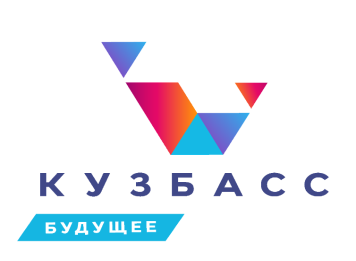 Министерство образования Кузбасса
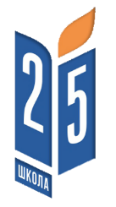 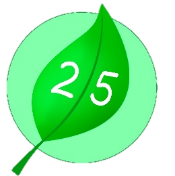 Результаты реализации практики
Качественные и количественные показатели достижения результатов реализации практики
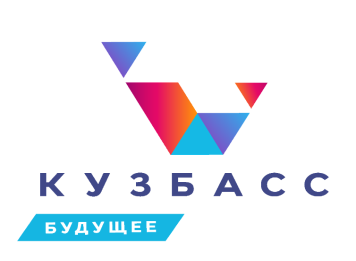 Министерство образования Кузбасса
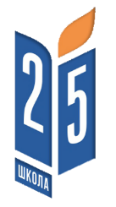 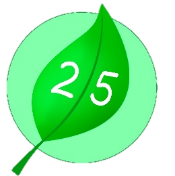 Сведения о представлении практики в рамках научно-методических мероприятий муниципального/регионального уровня
Опыт работы школы был представлен на различных уровнях:
Международном: 
 на выездном расширенном заседании бюро Научного совета и сетевой кафедры ЮНЕСКО «Экологическое образование для устойчивого развития в глобальном мире» при ФГБНУ «Институт стратегии развития образования Российской академии образования» совместно с Общественным советом базовой организации государств стран СНГ по экологическому образованию. (11,12 декабря 2018 год, Республика Беларусь), Тема заседания: «Новые подходы к конструированию содержания экологического образования в интересах устойчивого развития»  
На переговорной площадке «Реализация концепции экологического образования», октябрь, 2022 г.  (Москва)
	Всероссийском: 
 на XVIII конкурсе «Национальная экологическая премия им. В. И. Вернадского» Х (Юбилейная) Всероссийская научно-практическая конференция «Научно-методическое сопровождение реализации ФГОС: опыт, проблемы, пути их преодоления».
 на Всероссийском конкурсе «Поиск мультфильма для понимания сложных целей устойчивого развития», 2021 г. (ПОБЕДИТЕЛИ)
 Неоднократно становились полуфиналистами Всероссийского конкурса «Большая перемена» (2020 г. девять учащихся 8-11 классов   г. Новосибирск; 2021 г.  10 человек г Владивосток; 2022 г. 8 полуфиналистов и 1 финалист г. Владивосток) и др. 
Региональном уровнях:
на областном семинаре-практикуме «Увеличение дидактического разнообразия на разных этапах формирования функциональной грамотности школьников» презентация опыта работы по теме «Модель заданий по естественно-научной грамотности»,   октябрь, 2021 КРИПКиПРО;
-  на областном семинаре  «Эффективные практики обучения в деятельности учителя: формирование читательской грамотности», апрель, 2022 г. КРИПКиПРО;
- на областном  семинаре 25 ноября 2022 г. опыт работы по теме «Школа устойчивого развития: восхождение к профессионализму»; 
    в рамках дней  науки в Кузбассе, 25 февраля  2021 г.: КРИПКиПРО  (в рамках Года науки и технологий в РФ) проведено межпредметное внеурочное занятие в режиме онлайн по теме «Формирование компетенций естественно-научной грамотности у старших школьников через внеурочную деятельность».
управленческий социально значимый проект «К устойчивому развитию через «зеленые аксиомы», 2020-2021 гг.
 В школе реализуется проект «Зеленый свет», создан и работает экотряд   https://youtu.be/dUFH--x297o
 http://школа25.рф/Информ/index?id=Информ/2Новости/ТьюторскоеСопровождение
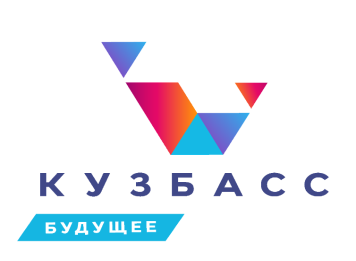 Министерство образования Кузбасса
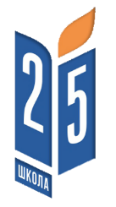 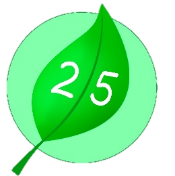 Сведения о представлении практики в рамках научно-методических мероприятий муниципального/регионального уровня
Вагайцева Л.А. Новый образ школы создают ученики. // Российское образование. – 2019 –  С.    96-67. https://ru.calameo.com/read/004948822280b8667c214;
Вагайцева, Л.А., Прекина Е.Г.  Идеи устойчивого развития на уроке /   Л.А. Вагайцева,    Е.Г.Прекина и др. // Идеи устойчивого развития на уроках. Пособие. – М.: Изд-во «Перо», 2021.-   84 с. - Текст: непосредственный. 
https://школа25.рф/views/xn--25-6kc3bfr2e.xn--p1ai/files/upload/a4.pdf 
  «Зеленый свет» проектная задача «Границы дозволенного». Практическая реализация проектной задачи /А.А. Досова, Т.В. Вардашкина [и др]. - Текст: непосредственный //  Образование –    2030: Учиться. Преподавать. Действовать: Неправительственный экологический фонд имени В.И. Вернадского // VII Всероссийская конференция по экологическому образованию:  сб.     научных статей и докладов.  -  М. : 2021.- С. 374 -378.;
Учитель Кузбасса (Научно-методический журнал) № 3 (54) 2020 https://школа25.рф/views/xn--25-6kc3bfr2e.xn--p1ai/files/upload/uchitel_kuzbassa__nauchno_metodicheskiy_zhurnal____3__54__2020.pdf 
Актуальные вопросы формирования читательской грамотности младших школьников : методические рекомендации / Е. П. Лебедева, Л. А. Вагайцева, Е. Г. Прекина [и др.] ; Министерство образования Кузбасса, Кузбасский региональный институт повышения квалификации и переподготовки работников образования. - Кемерово : Изд-во КРИПКИПРО, 2022. - 106 с. : ил., табл.; 21 см.; ISBN 978-5-7148-0778-7 : 200 экз. https://школа25.рф/views/xn--25-6kc3bfr2e.xn--p1ai/files/upload/aktualnye_voprosy_formirovaniya_chitatelskoy_gramotnosti_mladshih_shkolnikov.pdf 
Опыт работы школы по данному направлению представлен на сайте Международного сетевого партнерства «Учимся жить устойчиво в глобальном мире: Экология. Здоровье. Безопасность». (программа УНИТВИТ/ЮНЕСКО). https://youtu.be/X_XdrT_UrtI
Педагоги школы разработали видеоконсультации для участников сетевого партнерства по работе с зеленой аксиомой  https://www.youtube.com/playlist?list=PLytHPAswHdHnKe3bEcM66mgPr7RkyJtub
Сертификаты, дипломы и другие документы, подтверждающие ее представление в профессиональном сообществе
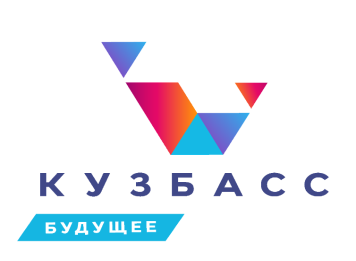 Министерство образования Кузбасса
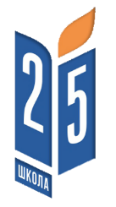 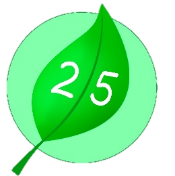 Результаты работы
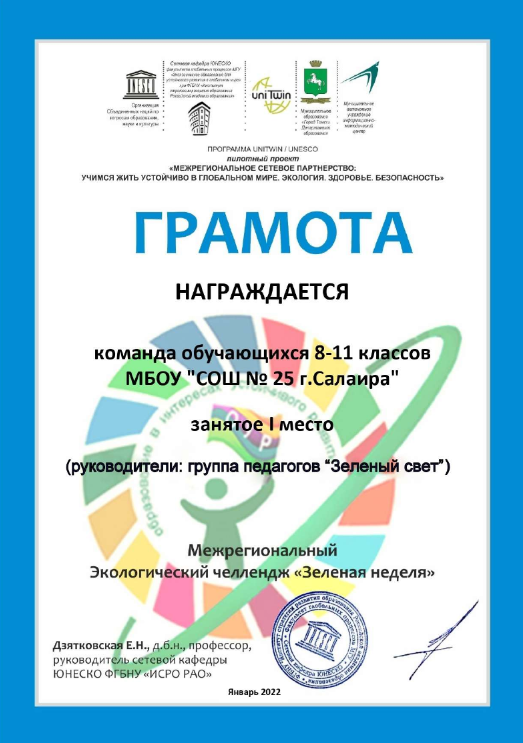 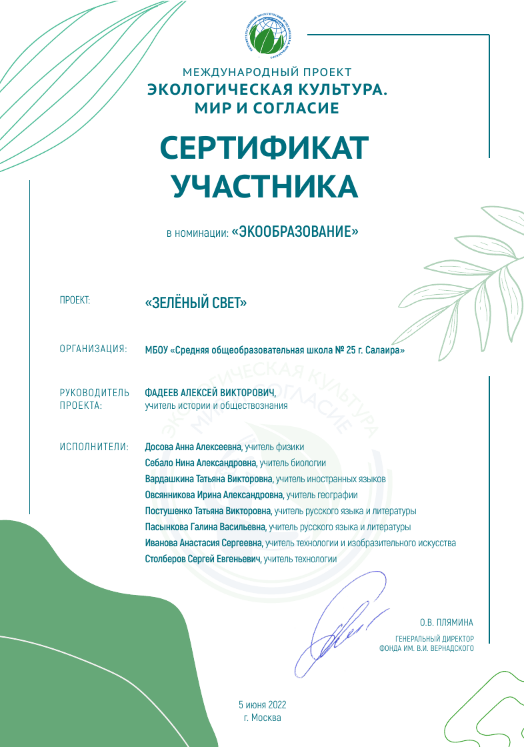 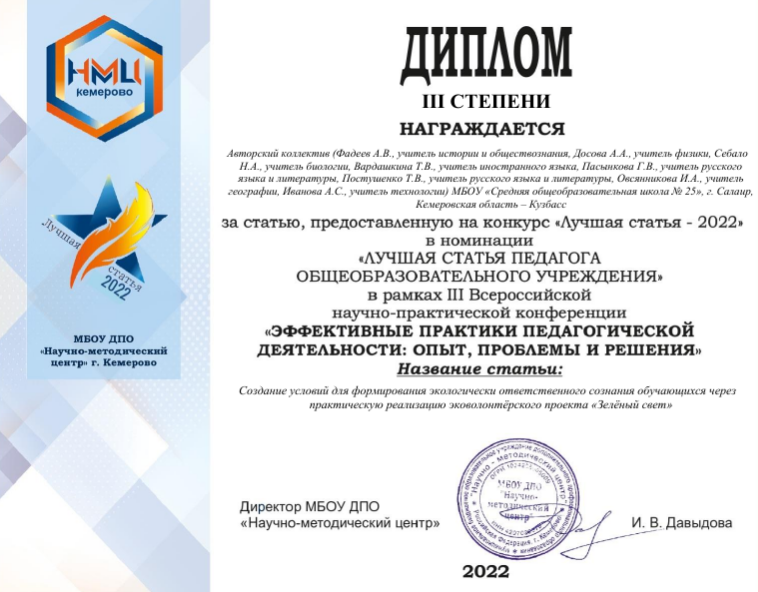 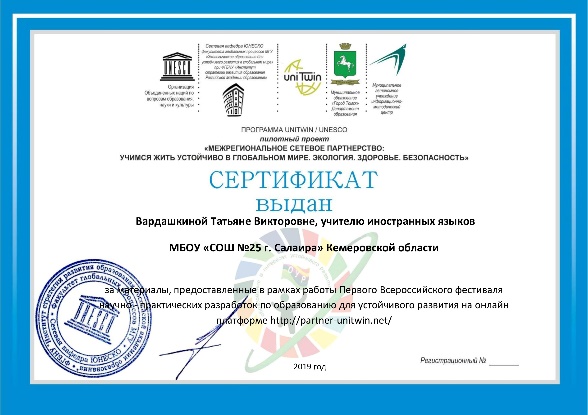 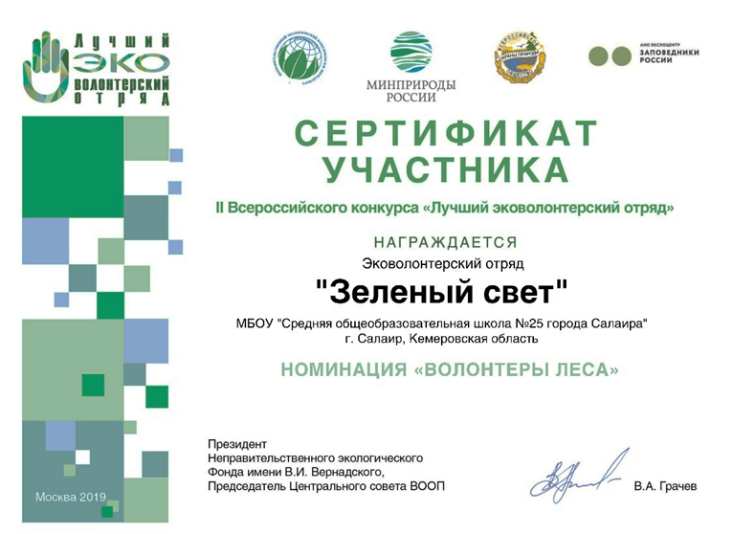 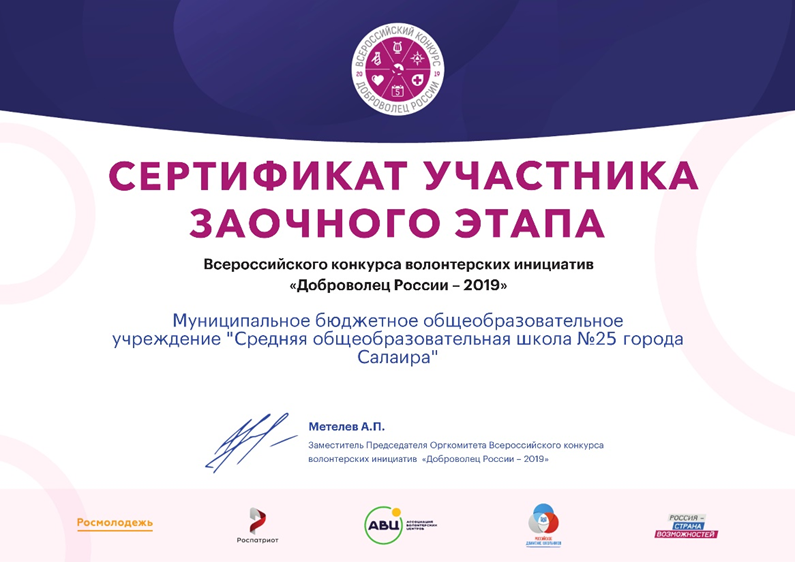 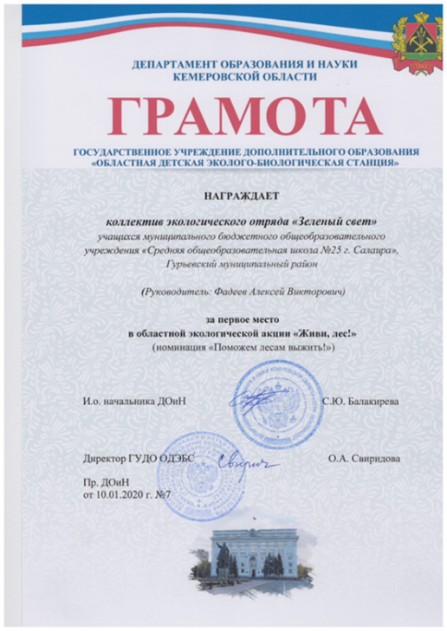 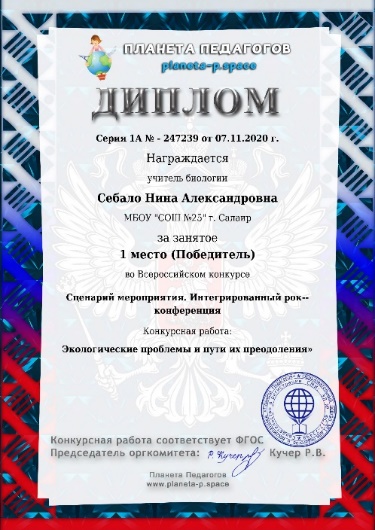 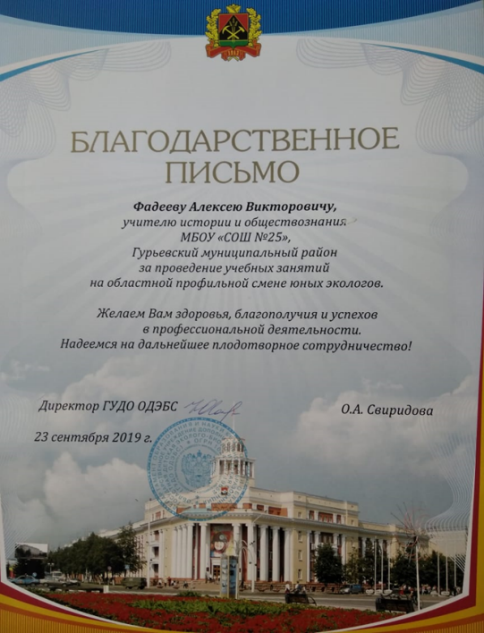 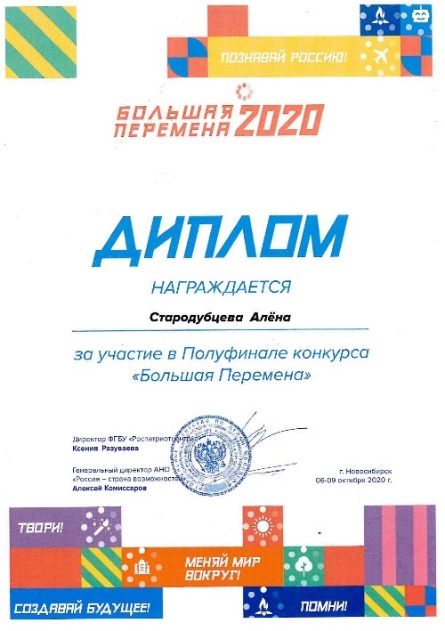 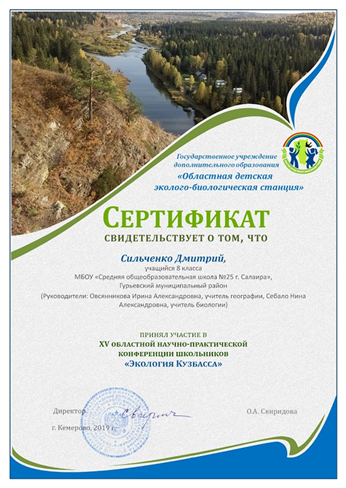 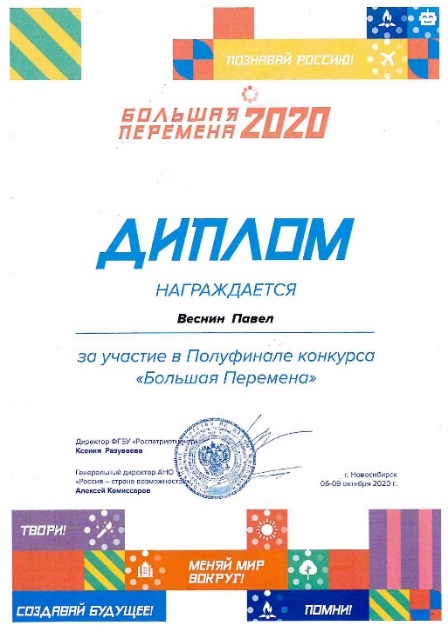 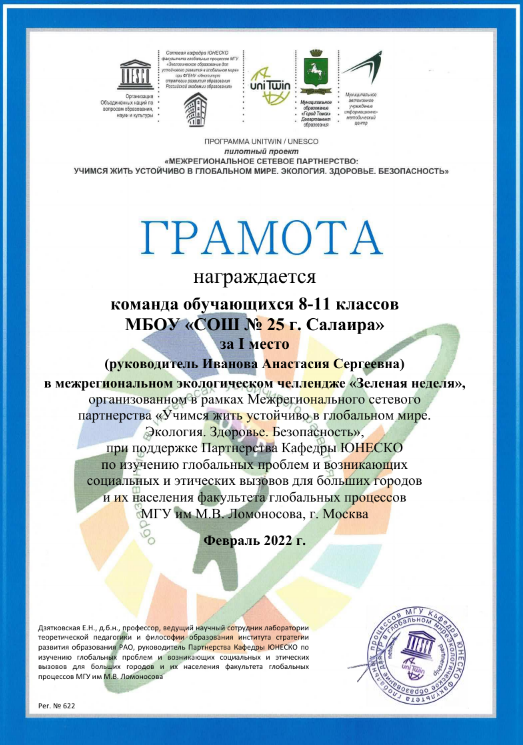 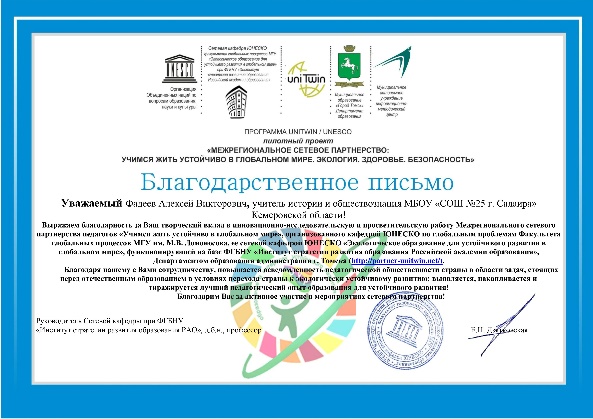 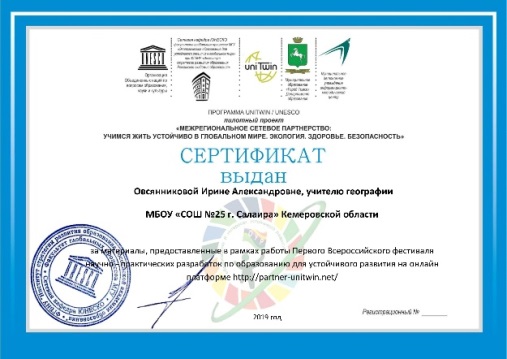 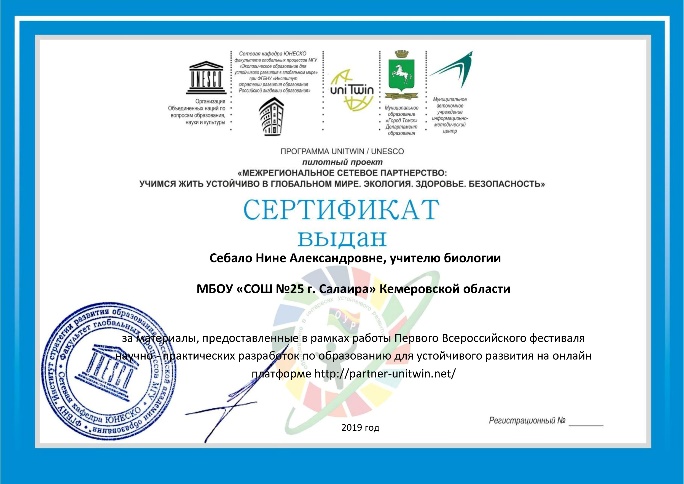